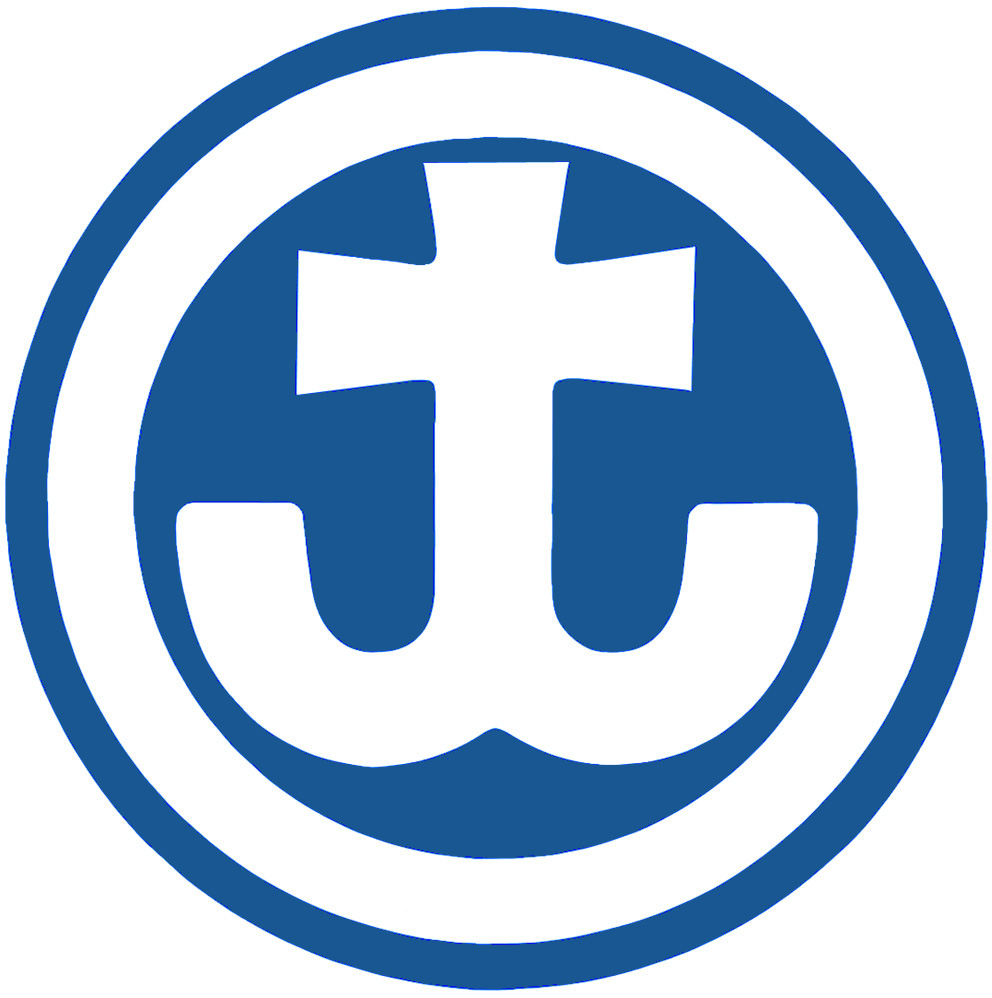 JungscharZuhause
Bibeltrimm mit Tieren
Bibeltrimm mit Tieren
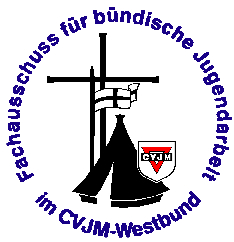 So geht´s …
Bibelstelle einblenden
Tier nachmachen oder reinrufen ( ist bei Spinne oder Heuschrecke sonst schwer )
1. Mose 38, 17
"Dieses Foto" von Unbekannter Autor ist lizenziert gemäß CC BY-SA
Jesaja 2, 20
"Dieses Foto" von Unbekannter Autor ist lizenziert gemäß CC BY-SA
Markus 5, 11
"Dieses Foto" von Unbekannter Autor ist lizenziert gemäß CC BY-SA
1. Samuel 6, 4
"Dieses Foto" von Unbekannter Autor ist lizenziert gemäß CC BY-SA
Jesaja 56, 10
"Dieses Foto" von Unbekannter Autor ist lizenziert gemäß CC BY-SA
Markus 14, 72
Hiob 8, 14
Hesekiel 29, 3
"Dieses Foto" von Unbekannter Autor ist lizenziert gemäß CC BY-SA
Lukas 24, 42
"Dieses Foto" von Unbekannter Autor ist lizenziert gemäß CC BY-SA
Psalm 118, 12
"Dieses Foto" von Unbekannter Autor ist lizenziert gemäß CC BY-SA
Joel 2, 25
"Dieses Foto" von Unbekannter Autor ist lizenziert gemäß CC BY-SA
1. Petrus 5, 8
"Dieses Foto" von Unbekannter Autor ist lizenziert gemäß CC BY-SA